Customer Story
IPng Networks AS8298
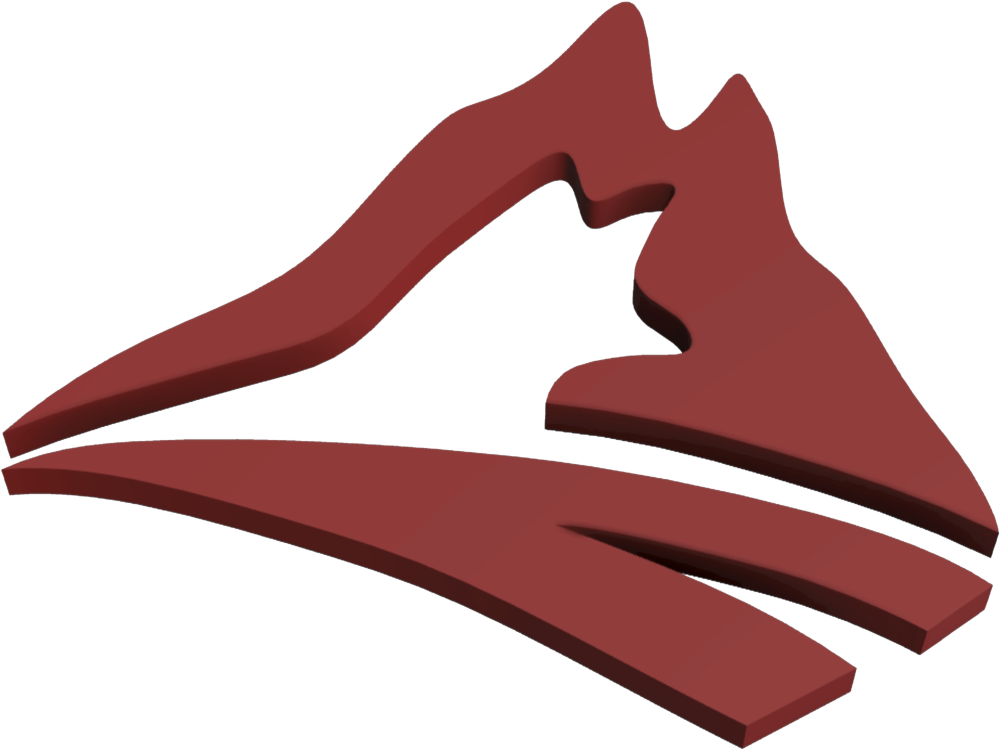 Pim van Pelt <pim@ipng.ch> • 2022-06-10 • Baur au Lac, Zurich
[Speaker Notes: Thanks for the invite: Frederic Gargula
Thanks for the review: Anastasia Yarmysh

Pim van Pelt is known for SixXS, a global IPv6 tunnelbroker which ran from 2001-2017. In this journey, he found that kernel routing at scale (many interfaces, many prefixes or many packets/sec) were better handled in userspace than server kernels (either FreeBSD or Linux). Today, Pim operates IPng Networks GmbH, a small internet provider in Zurich, Switzerland. IPng Networks is using software-based off-the-shelf PC routers which will give silicon-based routers a run for their money. In this talk, we will explore Intel's DataPlane Development Kit (https://dpdk.org), open source dataplane solutions such as VPP (https://fd.io), DANOS (https://danosproject.org), DPDK based loadtesting (https://trex-tgn.cisco.com) and discuss performance benchmarking results from the field.]
Introduction
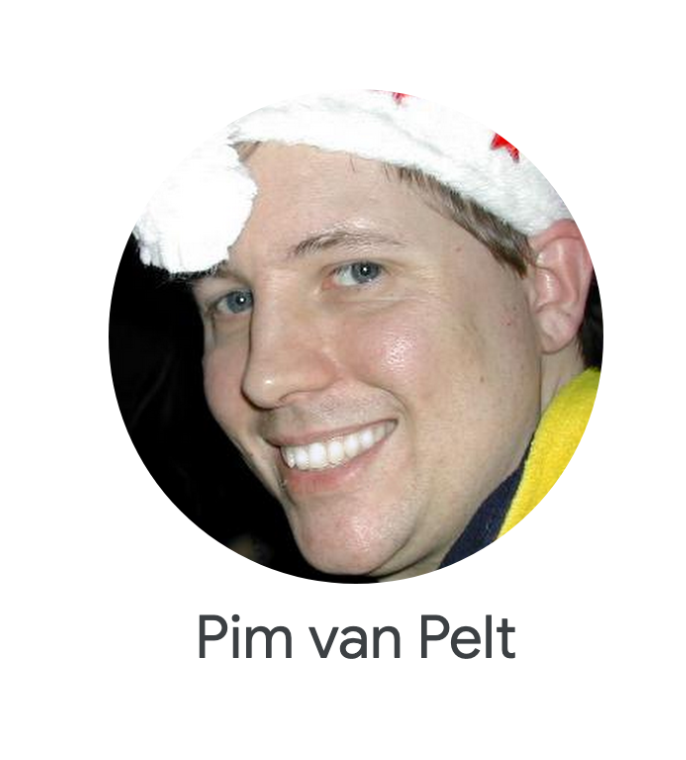 Pim van Pelt (PBVP1-RIPE)
Member of the RIPE community since 1999 (RIPE #34)
Has used pim@ipng.nl for 22 years
And also pim@ipng.ch for 15 years
Incorporated ipng.ch in Switzerland in 2021
Introduction
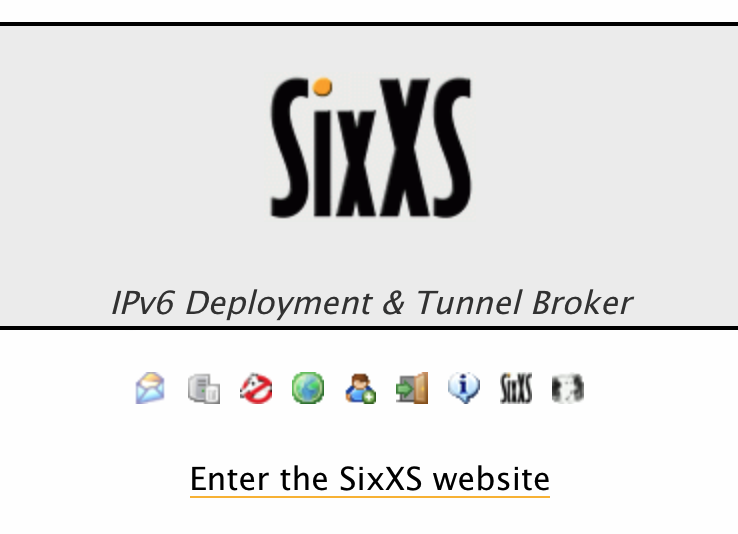 SixXS - a global IPv6 Tunnelbroker
Member of the RIPE community since 1999 (RIPE #34)
Founded SixXS w/ Jeroen Massar [ref]
Operated SixXS from ca. 1999 - 2017 [sunset]
Used AS8298 for Ghost Route Hunter (2003) [RIPE #44]
Introduction
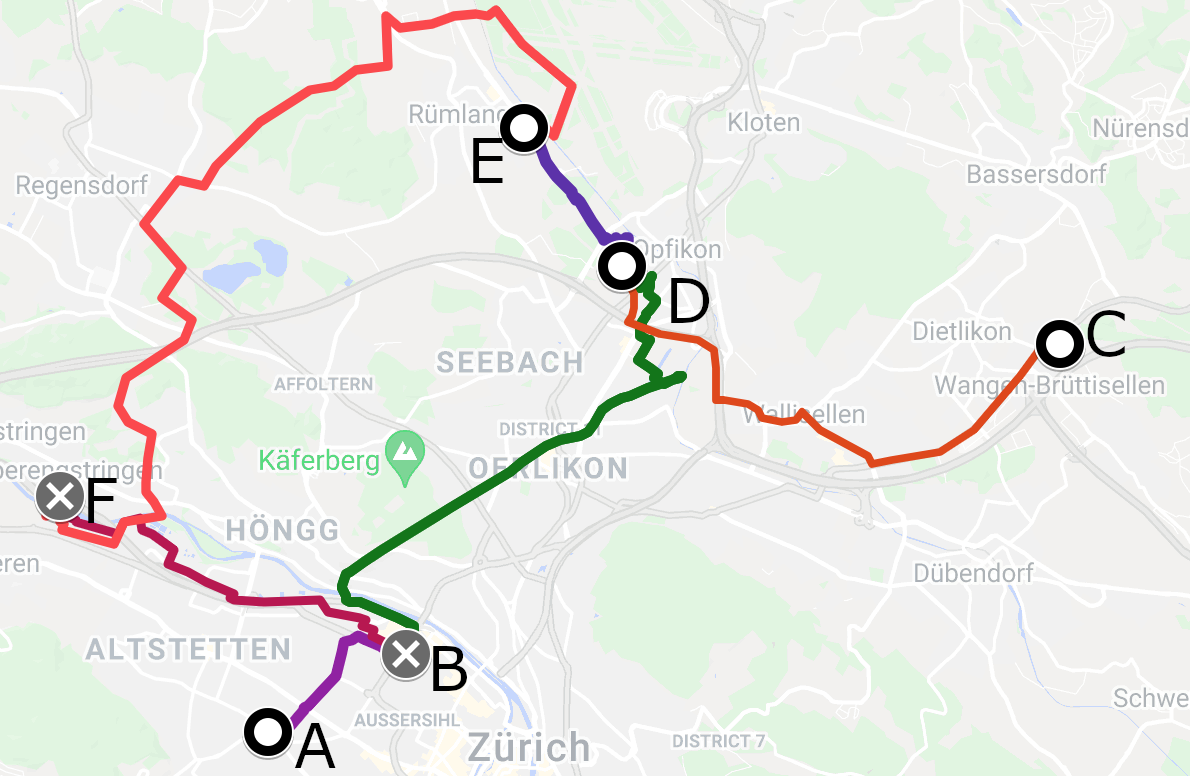 IPng Networks GmbH
Developer of Software Routers - VPP and DPDK [ref]
Tiny operator from Brüttisellen (ZH), Switzerland [ref]
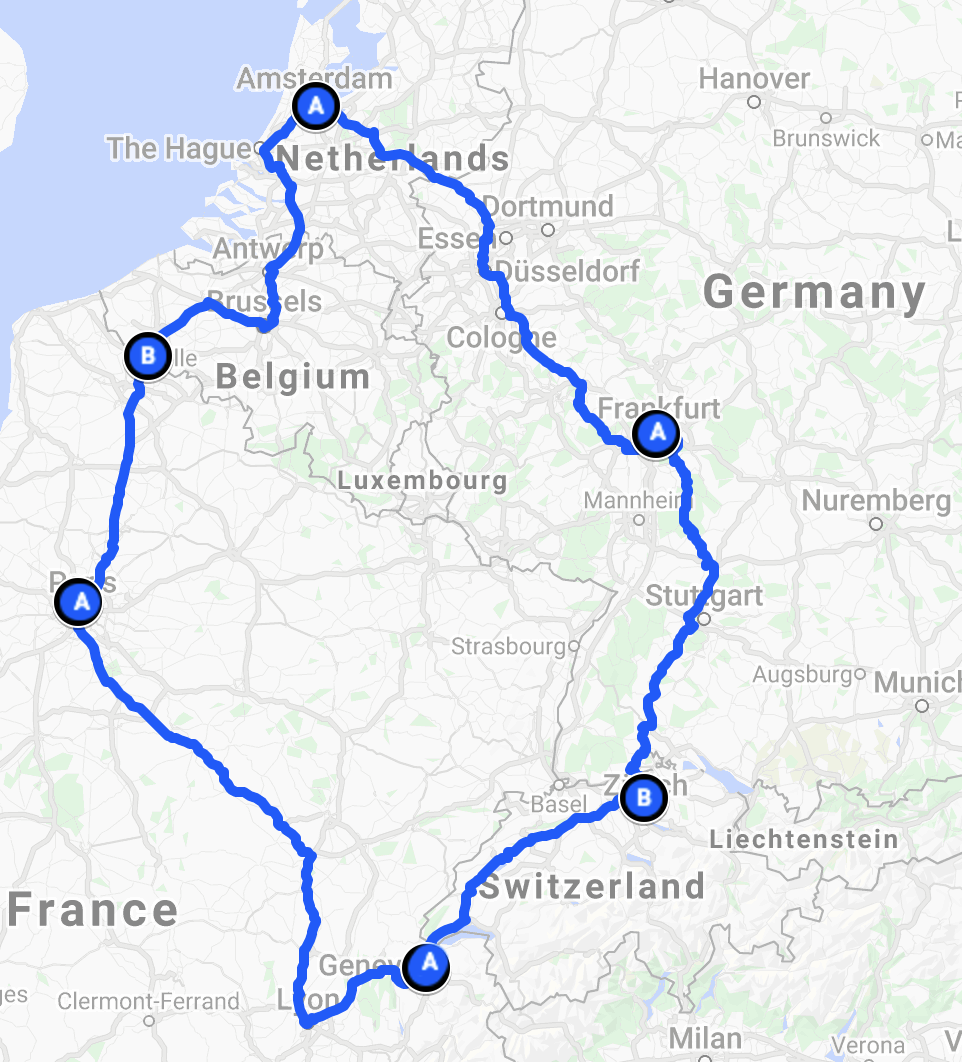 Twelve VPP/Bird2 routers [ref] (UN/LOCODE names)
European ring: peering on the FLAP* [ref] ~1850 adjacencies
Acquired AS8298 from SixXS [ref]
•
[Speaker Notes: I recently renumbered my ISP from AS50869 into AS8298 (of which an exciting step happens today/tomorrow, maybe we can do it live in Berne together!), all while being carried by a European backbone operating VPP and Bird2 but that’s a different story (and a different presentation, please check out my previous talk at RIPE #83). 

Back to this presentation: I happen to think that the CPUs of today are as powerful or better than the ASICs and FPGAs of a decade ago, if used correctly.  
I’ve worked a fair bit with DPDK and VPP to enable my little basement ISP to gain 100Mpps of forwarding capacity at a fraction of the cost of commercial silicon based vendors. This talk is an in-depth review of the work I’ve done to enable VPP to be driven by any Netlink capable controlplane (Bird, FRR, OpenBGP, et cetera). 

VPP Linux CP - Part1 (2021-08-12)
VPP Linux CP - Part2 (2021-08-13)
VPP Linux CP - Part3 (2021-08-15)
VPP Linux CP - Part4 (2021-08-25)
VPP Linux CP - Part5 (2021-09-02)
VPP Linux CP - Part6 (2021-09-11)
VPP Linux CP - Part7 (2021-09-21)
*) OK the FLAP stands for Frankfurt, Lille, Amsterdam and Paris in my case - deployment articles below:

IPng arrives in Frankfurt (2021-05-17)
IPng arrives in Amsterdam (2021-05-25)
IPng arrives in Lille (2021-05-28)
IPng arrives in Paris (2021-06-01)
IPng arrives in Geneva (2021-07-03)]
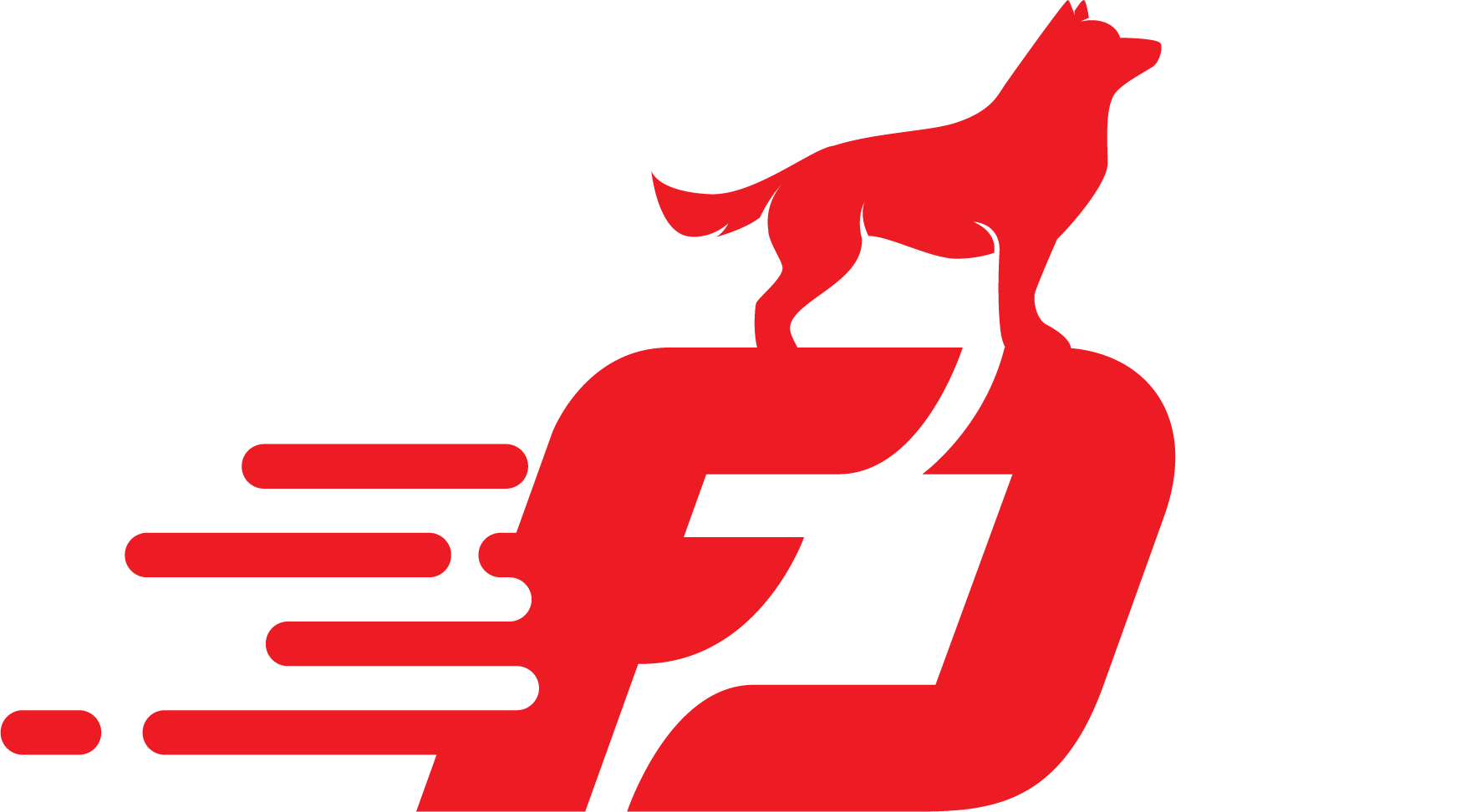 Vector Packet Processing
VPP reads a vector of up to 256 packets from its interfaces:
Packets are prefetched (or directly written) into CPU d-cache
All packets go through a directed graph
First packet: graph node’s code loaded into CPU i-cache
All additional packets: fully in d/i-cache: 7-20x faster
Packets then traverse as a vector into the next node(s)
Optimized with SIMD (SSE, AVX, AVX512, …)
No context switches, good TLB hit rate due to hugepages
Lockless: multi-threading gives linear scaling
Hardware offload: use silicon if available
Plugins: rearrange the graph nodes and add functionality
virtio-input
dpdk-input
ethernet-
input
ip6-input
mpls-input
ip4-input
...
...
ip4-lookup
ip4-rewrite-transit
ip4-local
ethernet-
output
interface-
output
[Speaker Notes: VPP is all about processing packets wicked fast, and it uses underlying DPDK and silicon offloading where available:
In the previous slide we learned that it takes ~70ns to access main memory – not much time to do work if the CPU is sitting around, waiting for memory access.
At 10Gbit Ethernet, 64 byte packets can arrive at a maximum rate of 14.88Mpps – that’s 67nsec per packet.
With 2GHz CPU core each clock cycle is 0.5nsec – that’s 134 clock cycles per packet.

The best way to speed things up, is to limit use of main memory, and instead read our packets and necessary data/code into the CPU’s data cache. A few tricks we can use:
We can pre-fetch our (small) code routines that do specific things (like dpdk-input, ethernet-input, ip4-input or ip4-lookup or ethernet-output) into the CPU’s instruction cache; the first packet will incur this overhead to read this stuff into the CPU’s cache, but the second and further packets will not need memory at all. 
Node dispatch functions typically comprise <250  lines of code
First choice: the function fits in the L1 I-cache
Second choice: multiple foreach_vector_element passes, improving branch prediction
Third choice: use multiple nodes
In modern CPUs, we can use so-called Data Direct IO [ref], which allows the PCIe device to inject its data directly into the data cache. 
Some vector CPU instructions like Streaming Single Instruction Multiple Data Extensions (SSE) [ref] or Advanced Vector Extensions (AVX, also known as Sandy Bridge New Extensions) [ref] are a perfect match; they can apply the same operation on any number of packets simultaneously
Sunstantial wins can be obtained by offloading things to the NIC, if possible. Most modern NICs support lots of optimizations (VLAN and Qin* tagging/stripping, IPv4 checksum, UDP/TCP checksum, TCP segmentation, VXLAN/GENEVE encapsulation) can all be done in hardware; so VPP doesn’t bother doing them!
Other offloads, particularly crypto acceleration are very common: Advanced Encryption Standard / New Instructions [ref], Intel’s QuickAssist Technology [ref].

It’s things like these that can greatly improve forwarding efficiency and throughput. VPP allows graph nodes to be added, removed, re-implemented, and graph ordering changed at runtime. It’s easy to insert a graph node to do basically anything you’d like with the inbound or outbound packets.]
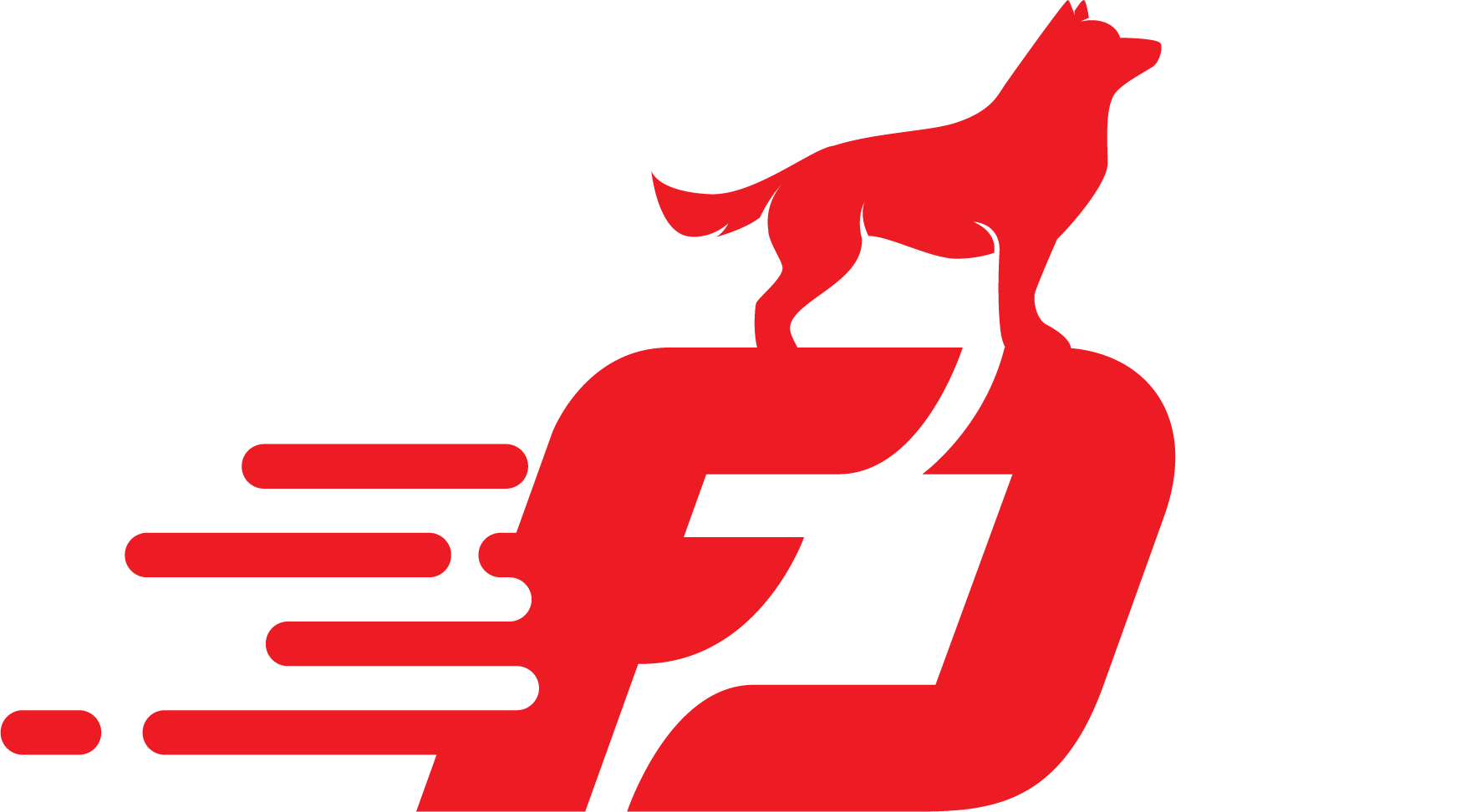 Vector Packet Processing - example
pim@hippo:~$ vppctl 
vpp# set interface state TenGigabitEthernet3/0/0 up
vpp# set interface mtu packet 9000 TenGigabitEthernet3/0/0
vpp# set interface ip address TenGigabitEthernet3/0/0 2001:db8:0:1::2/64
vpp# set interface ip address TenGigabitEthernet3/0/0 192.0.2.2/24
vpp# ip route add 2000::/3 via 2001:db8:0:1::1
vpp# ip route add 0.0.0.0/0 via 192.0.2.1

pim@hippo:~$ vppctl show interface TenGigabitEthernet3/0/0
TenGigabitEthernet3/0/0  up  9000/0/0/0     rx packets            5969930253
                                            rx bytes           2139798549228
                                            tx packets           14517083897
                                            tx bytes           6864831067486
                                            drops                        945
                                            ip4                   3862409855
                                            ip6                   2107502378
Always hungry
for packets …
virtio-input
dpdk-input
ethernet-
input
ip6-input
mpls-input
ip4-input
...
...
ip4-lookup
ip4-rewrite-transit
ip4-local
ethernet-
output
interface-
output
•
[Speaker Notes: VPP ships with an API and a CLI vppctl which allows for lots of interactive configuration. It can also read CLI-style commands at startup, so a crash/reboot yields a running VPP again.
Lots and lots of cool features in VPP are provided as plugins. For example, L2TP, GTPU, NAT4, NAT6, CNAT,  LACP, DHCP v4/v6 client, IKE v2, PPPoE, SRV6, Wireguard, VRRP, and the list goes on and on:

pim@hippo:~/src/vpp/src/plugins$ ls
abf     bufmon          crypto_native        dns        http_static  l3xc      lldp     mss_clamp  ping   srv6-ad       svs         urpf
acl     builtinurl      crypto_openssl       dpdk       igmp         lacp      mactime  nat        pppoe  srv6-ad-flow  tlsmbedtls  vmxnet3
adl     cdp             crypto_sw_scheduler  flowprobe  ikev2        lb        map      nsh        quic   srv6-am       tlsopenssl  vrrp
af_xdp  CMakeLists.txt  ct6                  geneve     ila          marvell   nsim     rdma       stn    srv6-as       tlspicotls  wireguard
arping  cnat            dhcp                 gtpu       ioam         mdata     oddbuf   snort      srtp   srv6-mobile   tracedump
avf     crypto_ipsecmb  dispatch-trace       hs_apps    l2tp         lisp      memif    perfmon                

Most plugins can be configured by the CLI and programmatically via the API. But notably missing in this long list is anything to do with routing protocols -- no OSPF, ISIS, BGP, LDP, BFD. Such a shame! And what about managing a machine that is running VPP? Should there be an extra networkcard for out-of-band management? That’s not very useful …

Let’s take a look at the next slide for what happens next!]
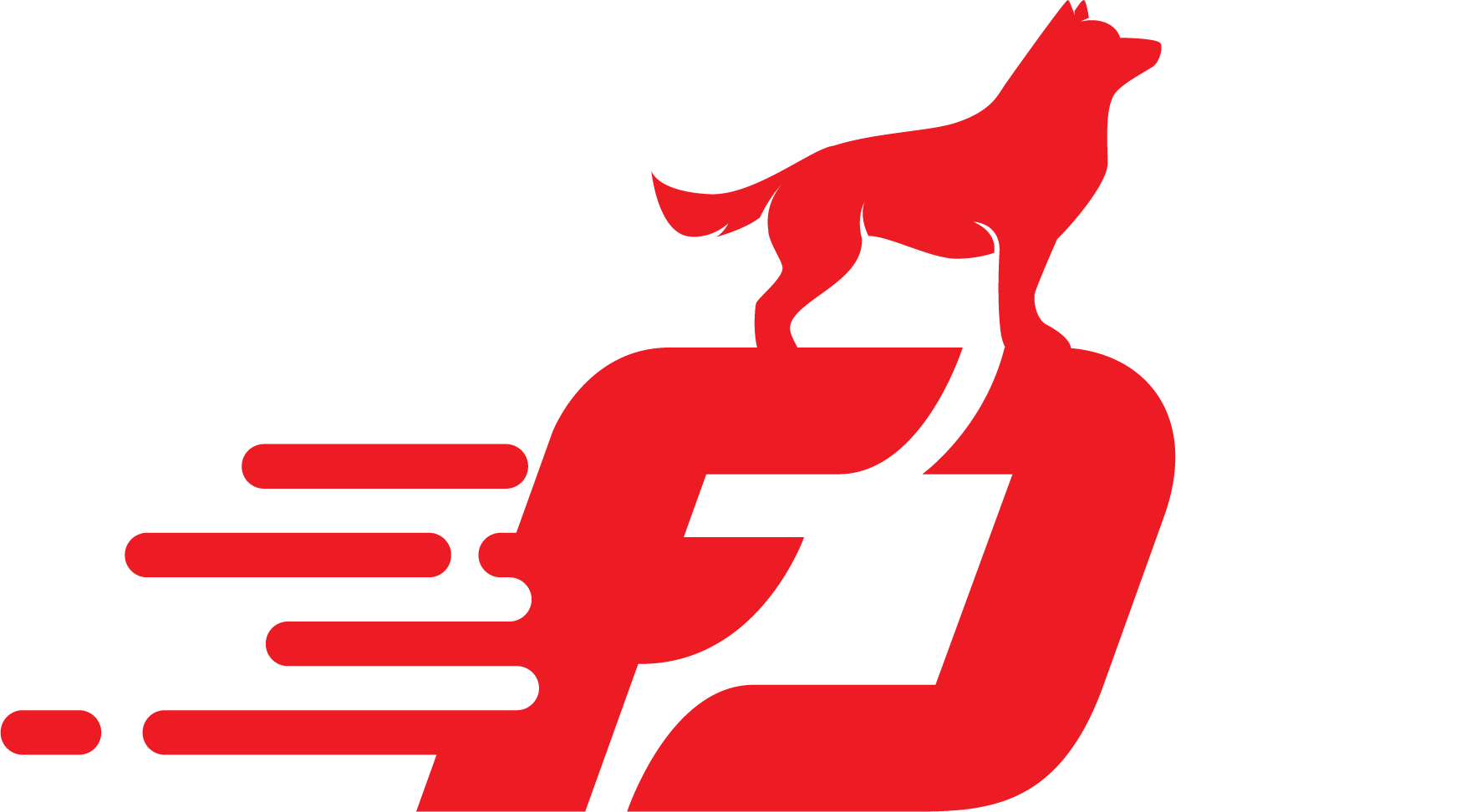 VPP: Linux Controlplane
Wrote a VPP Plugin [github] that:
Creates tun/tap interface in Linux for a given VPP interface
VPP->Linux: Traffic to ip4-local and ip6-local is punted into TAP
Linux->VPP: packets into TAP are inserted into virtio-input
Syncs interface changes in VPP into Linux
Listens to Netlink messages and syncs Linux changes into VPP
Allows operators to use VPP almost exactly as if it were Linux
Configure interfaces, addresses, routes by hand, or ...
...using common tools like ip(1), FRR, or BIRD/BIRD2


⇒ VPP is Linux’s software equivalent of an ASIC dataplane ⇐
virtio-input
dpdk-input
ethernet-
input
ip6-input
mpls-input
ip4-input
...
...
ip4-lookup
ip4-rewrite-transit
ip4-local
ethernet-
output
interface-
output
[Speaker Notes: This plugin allows VPP to integrate with the Linux kernel. The general model is that Linux is the network stack, i.e. it has the control plane protocols, like ARP, IPv6 ND/MLD, ping, etc, and VPP provides a SW based ASIC for forwarding.

Interfaces: VPP owns the interfaces in the system; physical (.e.g PCI), quasi physical (e.g. vhost), or virtual (e.g. tunnel). However, for the Linux networking stack to function it needs a representation of these interfaces; it needs a mirror image in the kernel. For this mirror we use a TAP interface, if the VPP interface is multi-point, a TUN if it's point-to-point. A physical and its mirror form an interface 'pair', also referred to as a Linux Interface Pair or LIP. The host interface has two identities; the sw_if_index of the TAP and the virtual interface index in the kernel. It may be in a Linux network namespace. The creation of the interface pairs is required from the control plane. It can be statically configured in the VPP startup configuration file. The intent here is to make the pair creation explicit, rather than have VPP guess which of the interfaces it owns require a mirror.

Configuration: Linux will send and receive packets on the mirrored tap/tun interfaces. Any configuration that is made on these Linux interfaces, also needs to be applied on the corresponding physical interface in VPP. And if VPP makes the changes, those need to be applied on the corresponding Linux tap/tun device. Linux will own the [ARP/ND] neighbor tables (which will be copied via netlink to VPP also). This means that Linux will send packets with the peer's MAC address in the rewrite to VPP. The receiving TAP interface must therefore be in promiscuous mode.

Forwarding: The basic principle is to x-connect traffic from a Linux host interface (received on the tap/tun) to its paired the physical, and vice-versa.
Host to Physical - All packets sent by the host, and received by VPP on a tap/tun should be sent to its paired physical interface. However, they should be sent with the same consequences as if they had originated from VPP, i.e. they should be subject to all output features on the physical interface. To achieve this there is a per-IP-address-family (AF) node inserted in the per-AF input feature arc. The node must be per-AF, since it must be a sibling of a start node for the ipX-output feature arc. This node uses the packet's L2 rewrite to search for the adjacency that VPP would have used to send this packet; this adjacency is stored in the buffer's meta data so that it is available to all output features. Then the packet is sent through the physical interface's IP output feature arc. All ARP packets are x-connected from the tap to the physical.
Physical to Host - All ARP packets received on the physical are sent to the paired tap. This allows the Linux network stack to build the neighbor table. IP packets that are punted are sent to the host. They are sent on the tap that is paired with the physical on which they were originally received. The packet is sent on the tap/tun 'exactly' as it was received (i.e. with the L2 rewrite) but post any translations that input features may have made.

For the curious …
Part1 - Create sub-interface (.1q, .1ad, q-in-q, q-in-ad) in Linux
Part2 - Sync link state, MTU and IP addresses in Linux
Part3 - Automatically create sub-interfaces in Linux
Part4 - Netlink: Sync link state, MTU, neighbor, IP addresses,
		create new sub-interface (.1q, .1ad, q-in-*) in VPP
Part5 - Netlink: Sync routes in VPP 
Part6 - Expose interface stats from VPP in SNMP
Part7 - HOWTO: Installation and Configuration in Production
*) Thanks to Neale Ranns, Matt Smith and Jon Loeliger for the collaboration]
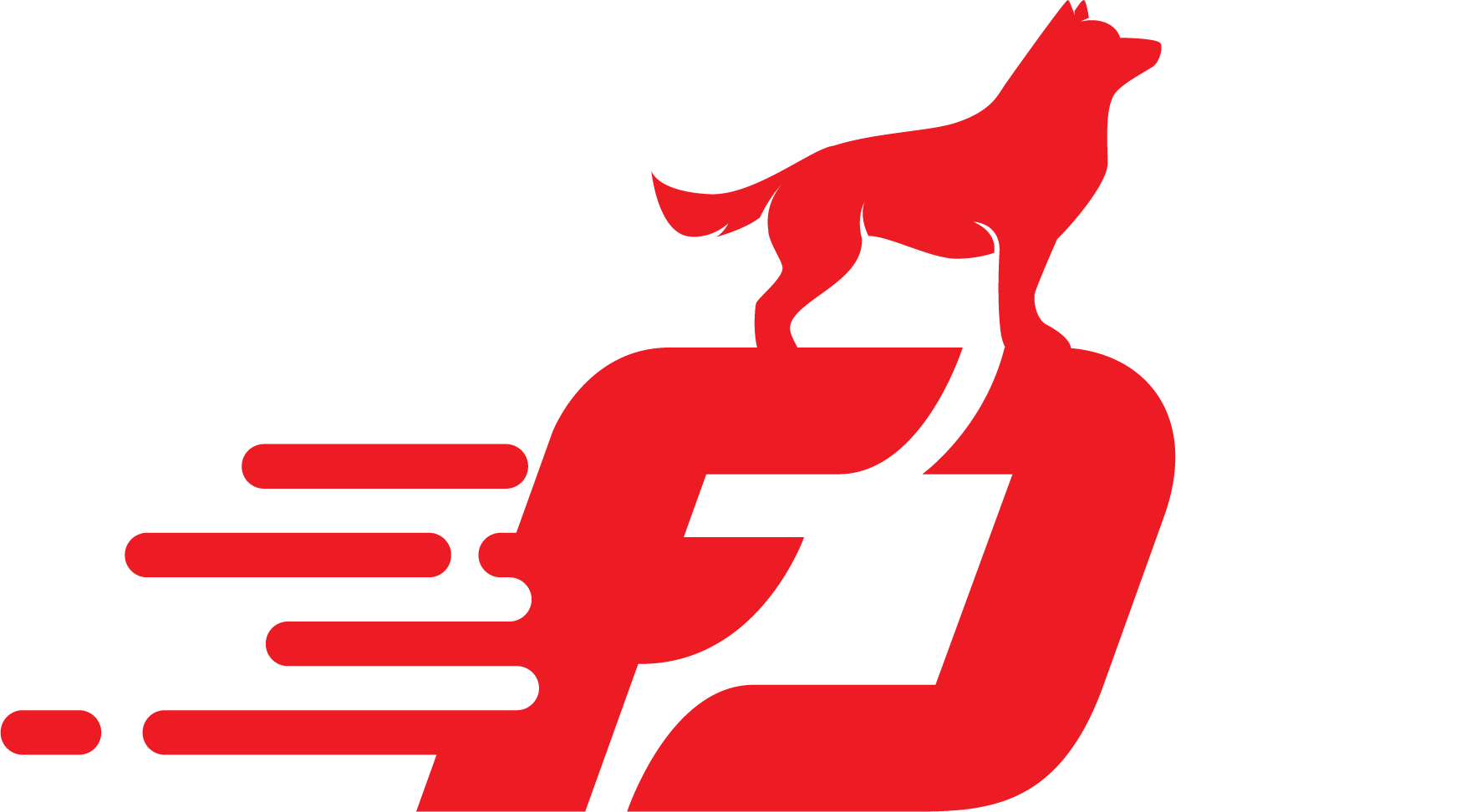 VPP: Linux Controlplane - ip
pim@hippo:~$ vppctl lcp create TenGigabitEthernet3/0/0 host-if xe0
pim@hippo:~$ sudo ip link set xe0 up mtu 9000
pim@hippo:~$ sudo ip address add 2001:db8:0:1::2/64 dev xe0
pim@hippo:~$ sudo ip address add 192.0.2.2/24 dev xe0
virtio-input
dpdk-input
ethernet-
input
pim@hippo:~$ sudo ip link add link xe0 name servers type vlan id 101
pim@hippo:~$ sudo ip link set servers mtu 1500 up
pim@hippo:~$ sudo ip addr add 2001:678:d78:3::86/64 dev servers
pim@hippo:~$ sudo ip addr add 194.1.163.86/27 dev servers
pim@hippo:~$ sudo ip route add default via 2001:678:d78:3::1
pim@hippo:~$ sudo ip route add default via 194.1.163.65
ip6-input
mpls-input
ip4-input
...
...
ip4-lookup
ip4-rewrite-transit
ip4-local
pim@hippo:~$ ping 8.8.8.8
PING 8.8.8.8 (8.8.8.8): 56 data bytes
64 bytes from 8.8.8.8: icmp_seq=0 ttl=121 time=1.348 ms
...
ethernet-
output
interface-
output
•
[Speaker Notes: Notice that with this plugin enabled, the only thing I have to do is create the Linux Interface Pair with lcp create. From there on, an interface appears back in Linux with the given name, xe0 in this case,  and it can be manipulated just as any regular interface code. VLANs can be created, IP addresses added/removed, routes placed, etc. For most intents and purposes, the VPP tap interface looks and feels like a normal interface!

One thing worth mentioning, is that tcpdump’ing on such an interface will show only packets that are destined for the host itself, not the packets that the dataplane is forwarding. This is because the input feature arc will only punt packets destined for local into the TAP. But, seeing as normal IPv4 and IPv6 (and ARP/ND) traffic is punted, pinging an IP address or telnet’ing to it would end up through VPP and into the tap, and then into the kernel again. Packets would show up! So we can easily listen on TCP ports, consume and emit multicast, and all of those things.

For example, we can listen an SSH daemon on port 22, or a BGPd on port 179. Wait, BGP?]
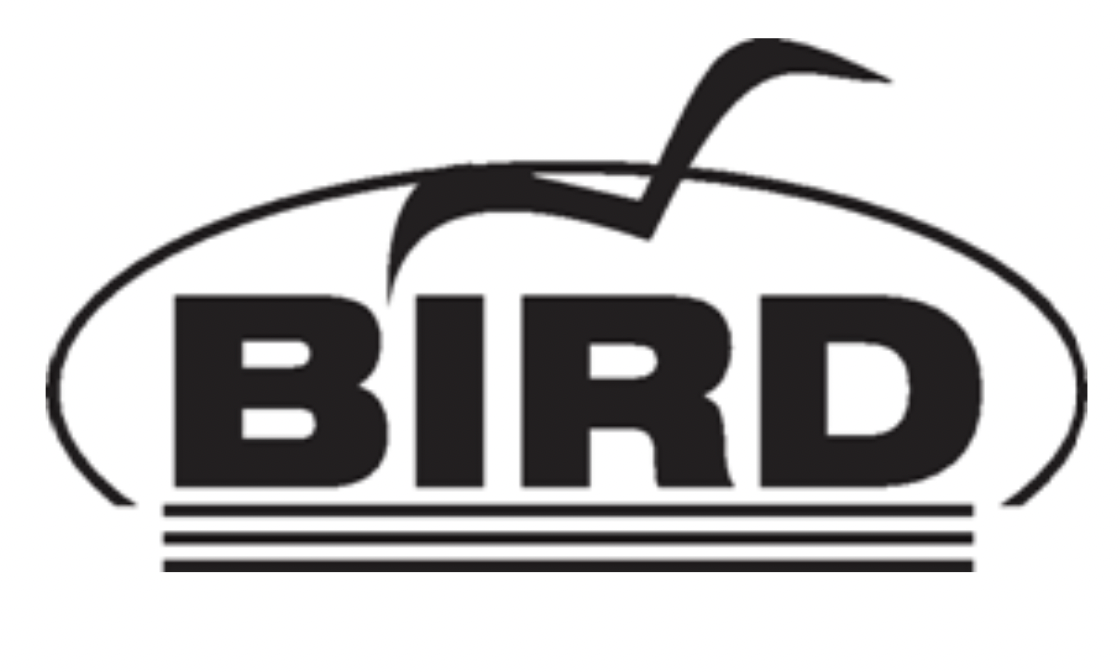 VPP: Linux Controlplane - Bird2
pim@defra0:~$ birdc show route count
BIRD 2.0.7 ready.
8018726 of 8018726 routes for 907513 networks in table master4
1467252 of 1467252 routes for 144687 networks in table master6
523590 of 523590 routes for 261795 networks in table t_roa4
105464 of 105464 routes for 52732 networks in table t_roa6
Total: 10115032 of 10115032 routes for 1366727 networks in 4 tables

pim@defra0:~$ birdc show ospf neighbor ospf6
BIRD 2.0.7 ready.
ospf6:
Router ID    Pri      State    DTime  Interface  Router IP
194.1.163.7    1   Full/PtP   30.715  xe1-3.100  fe80::6a05:caff:fe32:3e49
194.1.163.34   1   Full/PtP   35.056  xe1-2.200  fe80::6a05:caff:fe32:45ae
194.1.163.140  1   Full/DR    37.944  xe1-1.2006 fe80::5054:ff:feb0:442c
Converges full BGP table in 7s
virtio-input
dpdk-input
ethernet-
input
ip6-input
mpls-input
ip4-input
...
...
ip4-lookup
ip4-rewrite-transit
ip4-local
ethernet-
output
interface-
output
•
[Speaker Notes: Seeing as we now have full local IPv4 and IPv6 punted into the TAP, and multicast/unicast are both supported, a full suite of routing protocols becomes available. I’ve invested in Bird2 at IPng Networks, but equally well any other common software, like Zebra/Quagga/FRR can be used; or basically anything that would work on a Linux machine. As long as it manipulates the interface state with Netlink (which literally everything would do); it will work with VPP’s Linux Controlplane plugins. 

I guess you might be wondering: why do all of this effort just to re-create eth0 or eth1 back into Linux?? The answer: cuz it’s really really (really!) performant.]
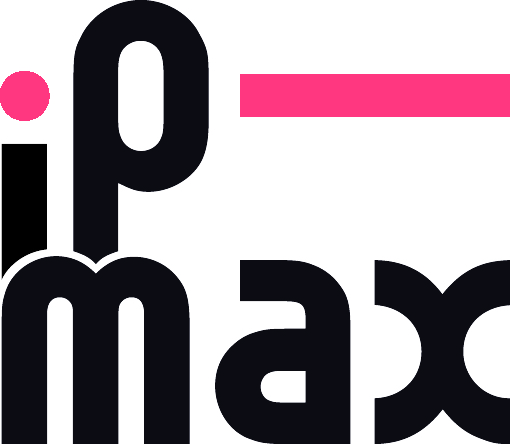 Deploying: Partnership with IP-Max
IP-Max:
30G DWDM Zurich-Frankfurt: three separate carriers/paths
10G DWDM Frankfurt-Amsterdam: NIKHEF
30G of LAG capacity towards DE-CIX
Reseller of all DE-CIX exchange points
IPng Networks:
Te0/0/0/4 – EoMPLS to NTT/eShelter Rümlang (chrma0.ipng.ch)
Te0/1/0/4 – EoMPLS to Interxion Glattbrugg (chgtg0.ipng.ch)
Te0/2/0/4 – EoMPLS to NIKHEF Amsterdam (nlams0.ipng.ch)
DE-CIX Peering: 972 ASNs, 238K IPv4, 44K IPv6
DE-CIX Frankfurt (970 ASNs, peer with 810) 		⇒ 156K IPv4	37K IPv6
DE-CIX Munich (176 ASNs present, peer with 154)	⇒ 62K IPv4	3K IPv6
DE-CIX Dusseldorf (208 ASNs present, peer with 183)	⇒ 19K IPv4	3K IPv6 
DE-CIX Hamburg (170 ASNs present, peer with 152)	⇒ 1450 IPv4	215 IPv6
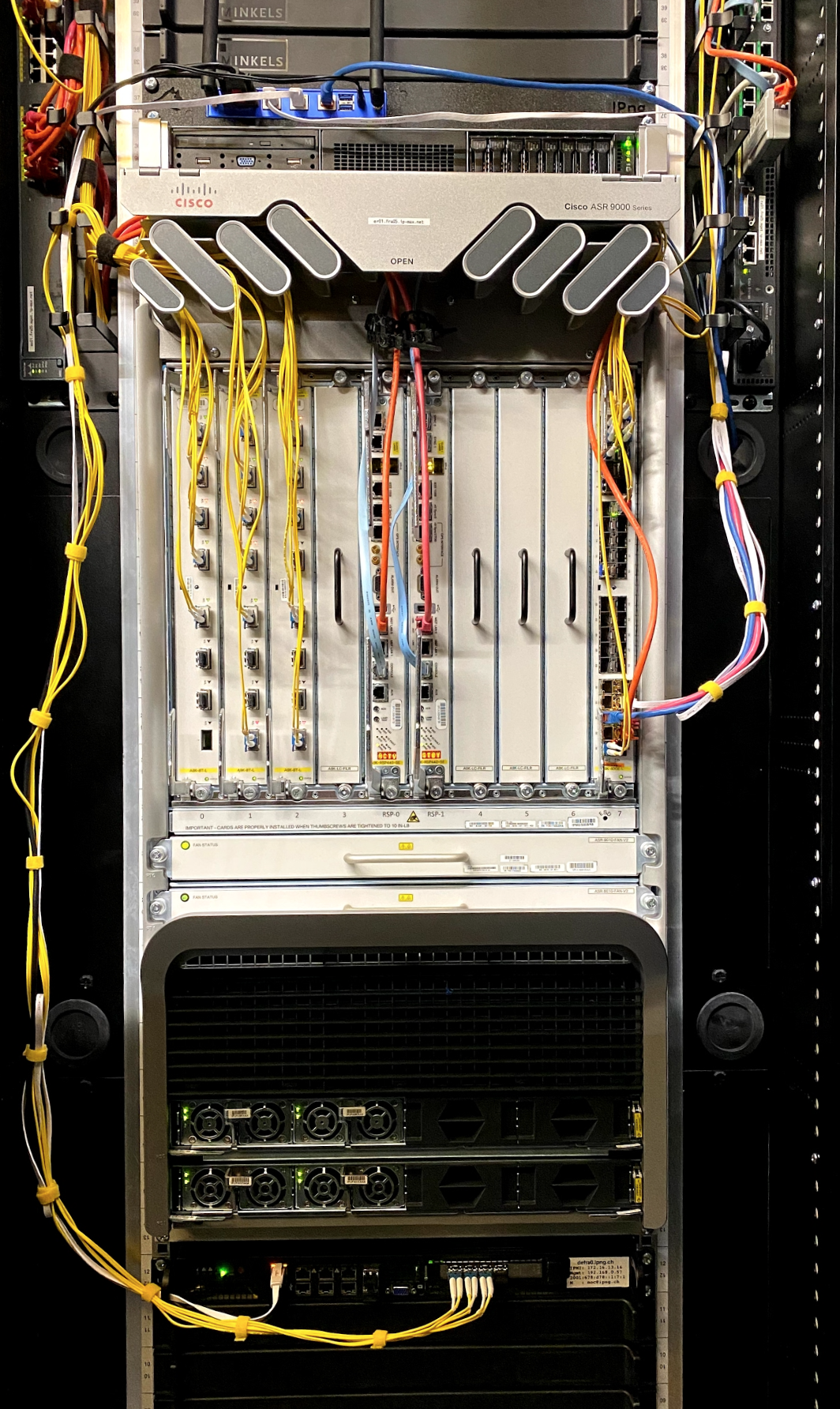 [Speaker Notes: pim@defra0:~$ ip ro | awk '{ print $5 }' | sort | uniq -c | sort -n
      4 metric
      7 kernel
   1447 xe1-2.514
  19006 xe1-2.516
  62295 xe1-2.515
  99881 xe1-0
 124902 xe1-1
 156214 xe1-2.503
 449748 xe1-2.441
pim@defra0:~$ ip -6 ro | awk '{ print $5 }' | sort | uniq -c | sort -n
      4 proto
     18 kernel
    215 xe1-2.514
   2998 xe1-2.516
   7189 xe1-2.515
  11931 xe1-0
  18715 xe1-1
  36801 xe1-2.503
  72282 xe1-2.441]
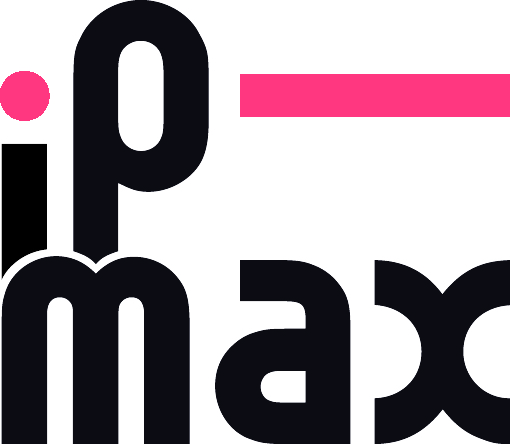 IP-Max: Stable L2 backhaul to DE-CIX
pim@chrma0:~$ date
Thu Jun  9 23:08:50 CEST 2022

pim@chrma0:~$ birdc show bfd sessions
IP address                Interface  State  Since             Interval  Timeout
194.1.163.9               xe0-0      Up     2022-04-20 12:35:57  0.100    3.000
fe80::3eec:efff:fe6a:8052 xe0-0      Up     2022-04-20 12:35:57  0.100    3.000
194.1.163.25              xe1-0.812  Up     2022-03-02 01:35:54  0.100    3.000
fe80::6a05:caff:fe32:3e48 xe1-0.812  Up     2022-03-02 01:35:54  0.100    3.000
194.1.163.16              xe1-0.400  Up     2022-04-21 02:36:44  0.100    3.000
fe80::3eec:efff:fe46:69b4 xe1-0.400  Up     2022-04-21 02:36:44  0.100    3.000

pim@chrma0:~$ ping defra0
PING defra0(defra0.ipng.ch (2001:678:d78::7)) 56 data bytes
…
--- defra0 ping statistics ---
5 packets transmitted, 5 received, 0% packet loss, time 4007ms
rtt min/avg/max/mdev = 5.702/5.744/5.786/0.026 ms
5.7ms FRA-ZRH
>3mo BFD up
virtio-input
dpdk-input
ethernet-
input
ip6-input
mpls-input
ip4-input
...
...
ip4-lookup
ip4-rewrite-transit
ip4-local
ethernet-
output
interface-
output
•
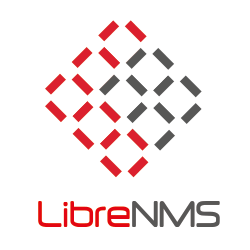 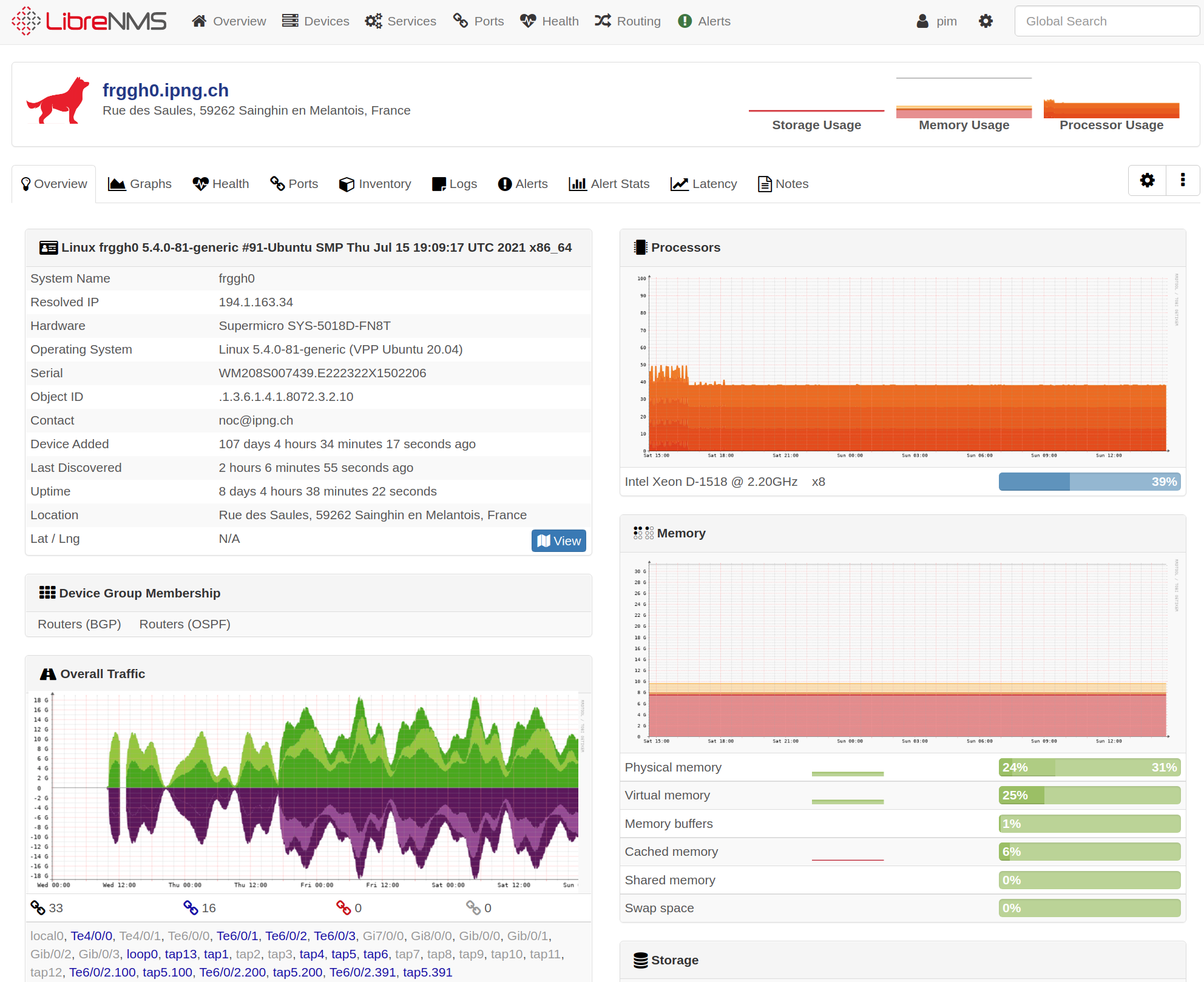 VPP: SNMP and NMS
Wrote an SNMP Agent [github]
Added logo to LibreNMS [ref]
Added distro to LibreNMS Agent [ref]
Is forwarding 18Gbps
•
[Speaker Notes: A few slides ago, I mentioned that only local traffic is punted into the Linux Interface Pair. This has a profound implication: any traffic seen on these devices, is only the traffic that is destined to the machine, not the traffic that is forwarded through the dataplane without being punted (ie. the majority of traffic).

VPP’s Stats Segment - VPP maintains lots of interesting statistics at runtime - for example for nodes and their activity, but also, importantly, for each interface known to the system. Alright! I find a Python library that allows for this data to be MMAPd and directly read as a dictionary, including some neat aggregation functions (see an example in src/vpp-api/python/vpp_papi/vpp_stats.py)
VPP’s API - In a previous project, I already got a little bit of exposure to the Python API (vpp_papi), and it’s pretty straight forward to use. Each API is published in a JSON file in /usr/share/vpp/api/{core,plugins}/ and those can be read by the Python library and exposed to callers. This gives me full programmatic read/write access to the VPP runtime configuration, which is super cool.

Introducing my SNMP AgentX for VPP:
Combining these two things together allows me to build an SNMP AgentX. It connects to VPP's statseg (statistics memory segment) by MMAPing it, so the user running the agent must have read access to /run/vpp/stats.sock. It also connects to VPP's API endpoint, so the user running the agent must have read/write access to /run/vpp/api.sock. Both of these are typically accomplished by running the agent as group vpp.

The agent connects to SNMP's agentx socket, which can be either a TCP socket (by default localhost:705), or a unix domain socket (by default /var/agentx/master) the latter being readable only by root. It's preferable to run as unprivileged user, so a TCP socket is preferred (and the default).

The agent incorporates a refactored/modified pyagentx. The upstream pyagentx code uses a threadpool and message queue, but it was not very stable. Often, due to lack of proper locking, updaters would overwrite parts of the MIB and as a result, any reads that were ongoing would abruptly be truncated. I refactored the code to be single-threaded, greatly simplifying the design (and eliminating the need for locking).]
Questions, Discussion
If you peer with IPng Networks, thanks! If  you don’t: please peer with AS8298 <peering@ipng.ch>
Useful Resources
VPP:			fd.io
VPP Linux CP: 	Github
Articles:			ipng.ch
Twitter: 			@IPngNetworks
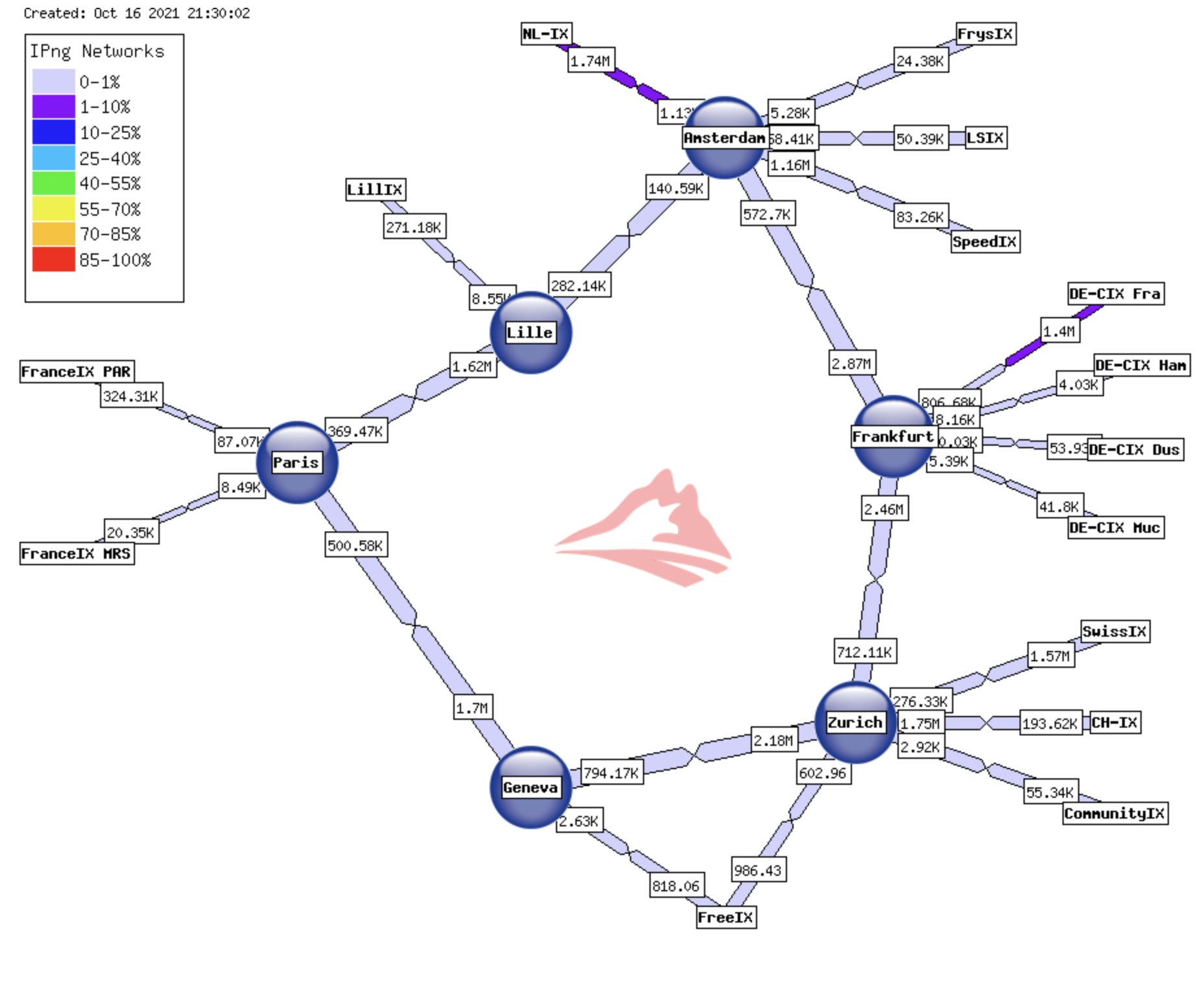 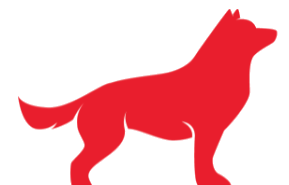 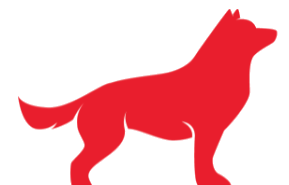 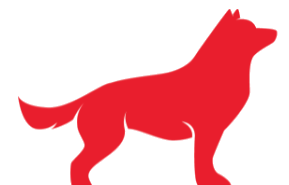 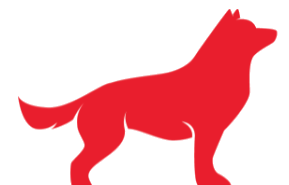 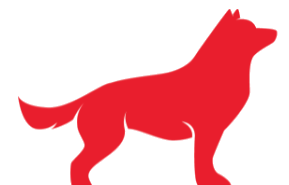 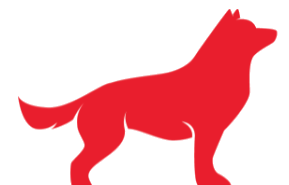 Also: thanks for listening!